MATEMÁTICAS
MTRA. Brenda Lizbeth Rugerio Cortes.
Resta de fracciones.
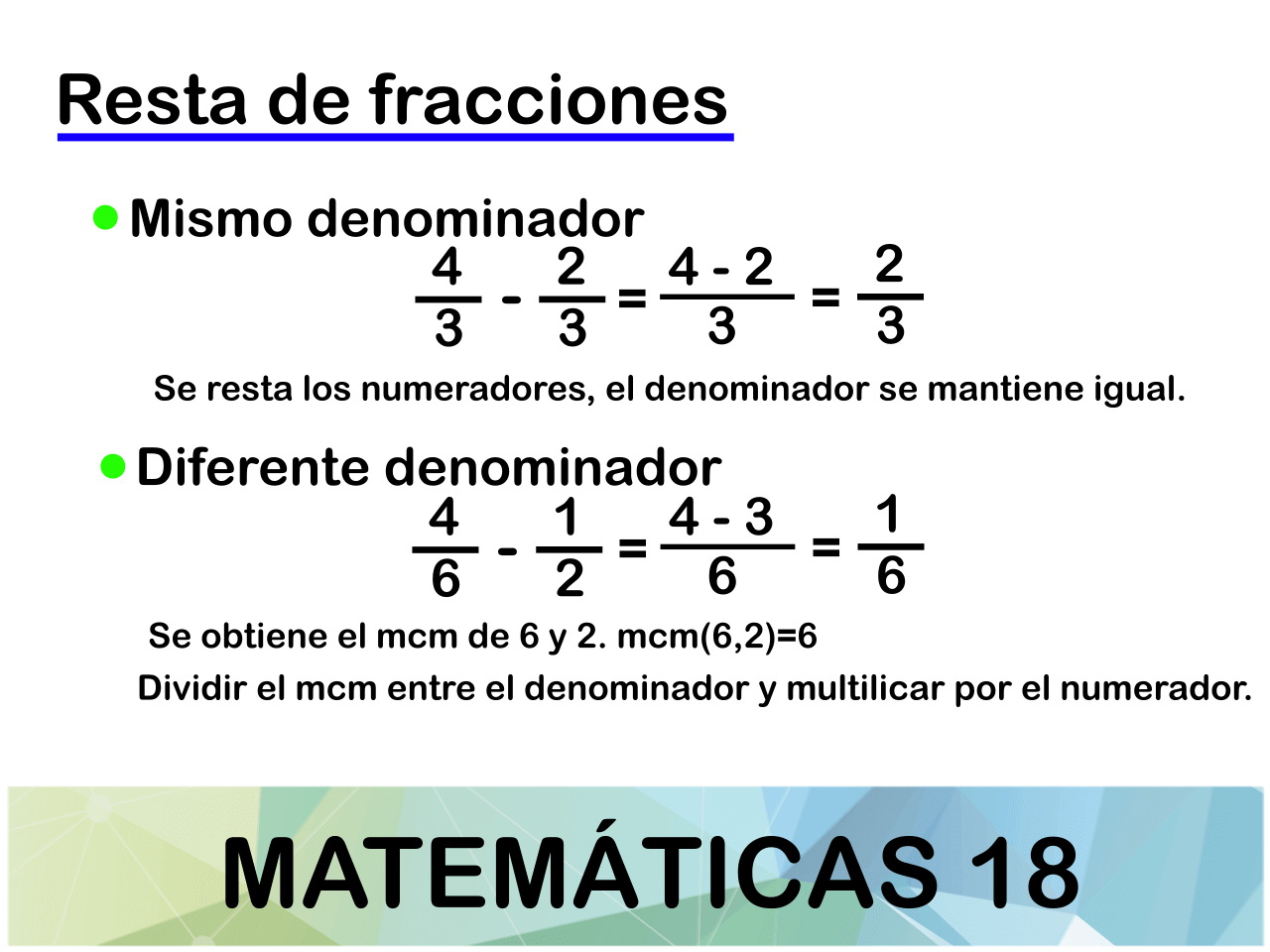 Con método mariposa.
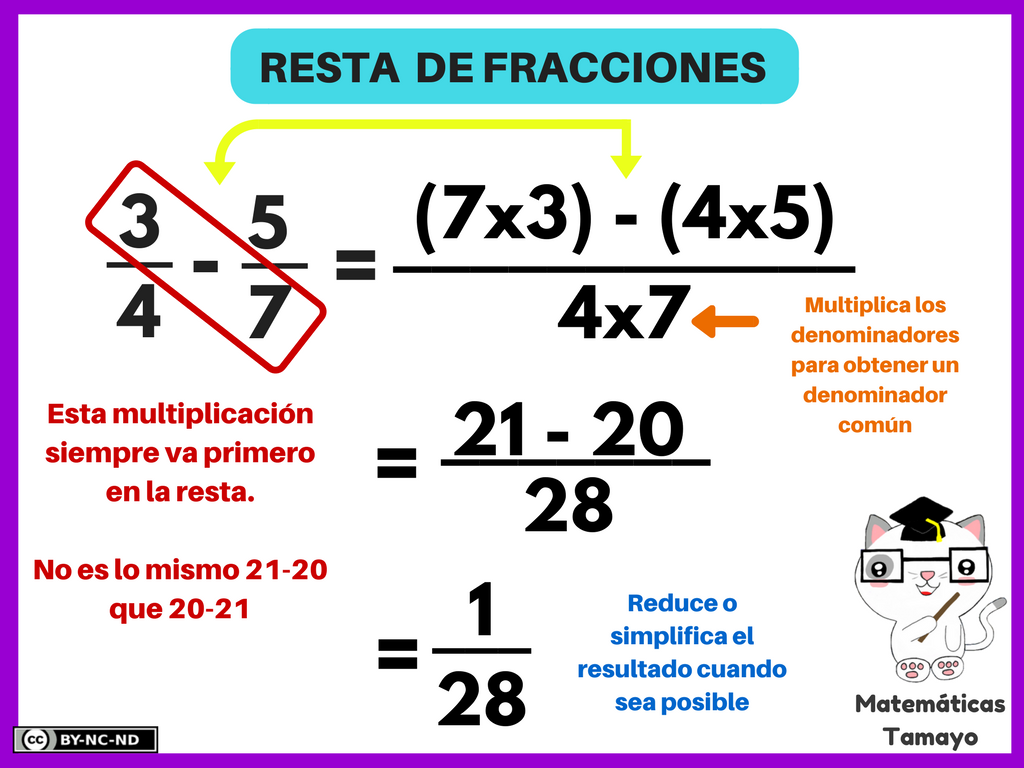 Con fracción equivalente.